The Clinical Laboratory and the Hematologist
Barbara A. Konkle, M.D.
Medical Director, Hemostasis Reference Laboratory
Puget Sound Blood Center
Professor of Medicine/Hematology
University of Washington
Seattle, WA
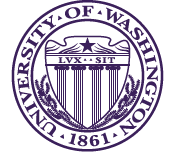 Disclosures
Nothing to disclose
Potential Role of Hematologist
Board Certification in Hematology or Heme/Onc
Direct a Hematology and/or Hemostasis Laboratory
Hematology subspecialty certification requires a year of training in hematology and an ABP approved year
Eligible for one year Transfusion Medicine fellowship and subsequent certification
Direct services such as apheresis/stem cell collection
CLIA Laboratory Director
1 year of laboratory training during fellowship or 2 years of supervisory experience in laboratory
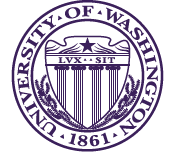 Advantages of Lab Role
Better understanding of laboratory evaluation and interpretation
Better understanding of transfusion issues
Salary support
Avenues for clinical/translational research
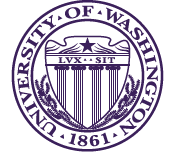 Challenges in Lab Role
Training
Relationship to Pathology
Hospital Structure
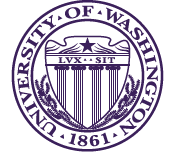 Current TrainingResults of Survey (26/40 responses)
26/40 responses to survey
25/26 combined heme/onc training
Percent of fellows who take Heme Boards:
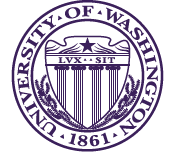 Laboratory Training
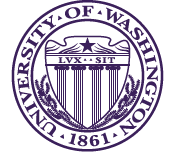 Lectures in Core Curriculum
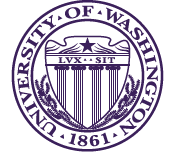 Discussion
Role of clinical laboratory positions for hematologists
Training avenues
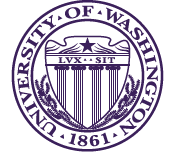